ПАМЯТКА 
как своевременном и в полном объеме исполнить обязанность по представлению сведений о доходах, расходах, об имуществе и обязательствах имущественного характера за отчетный 2023 год
Декларационная кампания в 2024 году проводится 
с 1 января по 27 апреля 2024 года
Декларант может представить  уточненные сведения в течение ОДНОГО месяца после 30 апреля 2024 года. Представление уточненных сведений предусматривает представление только справки о доходах, расходах, об имуществе и обязательствах имущественного характера, в которой не отражены или не полностью отражены какие-либо сведения либо имеются ошибки (которые уточняются)
СВЕДЕНИЯ ПРЕДСТАВЛЯЕТСЯ ПУТЕМ ПОДАЧИ:
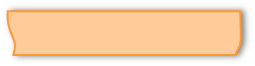 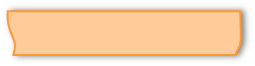 ЗА КАКОЙ ОТЧЕТНЫЙ
ПЕРИОД/
НА КАКУЮ ОТЧЕТНУЮ ДАТУ?
НА КОГО И КЕМ?
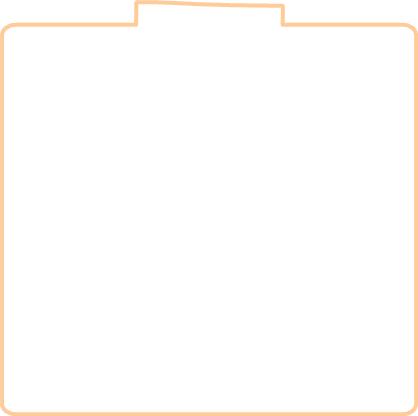 На себя
     Супругу (а)    Несовершеннолетнего ребенка
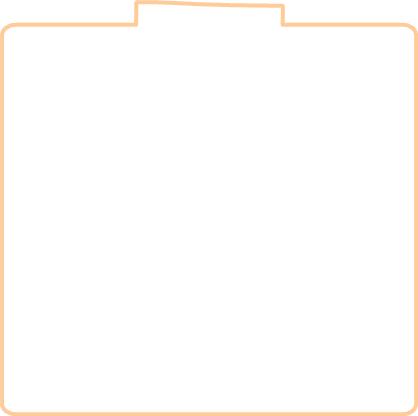 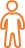 1) Либо СПРАВОК о доходах, расходах, об имуществе и обязательствах имущест-венного характера;
2) Либо УВЕДОМЛЕНИЙ об отсутствии фактов совершения в 2023 году сделок по приобретению земельного участка, другого объекта недвижимости, транспортного средства, ценных бумаг (долей участия, паев в уставных (складочных) капиталах организаций), цифровых финансовых активов, цифровой валюты (ДЛЯ ДЕПУТАТОВ, ОСУЩЕСТВЛЯЮЩИХ ПОЛНОМОЧИЯ НА НЕПОСТОЯННОЙ ОСНОВЕ) – в случае, если в 2023 году депутатом, его супругой (супругом), несовершеннолетним ребенком НЕ совершались сделки, общая сумма которых превысила общий доход (депутата и его супруги (супруга)) за 2020, 2021, 2022 годы!
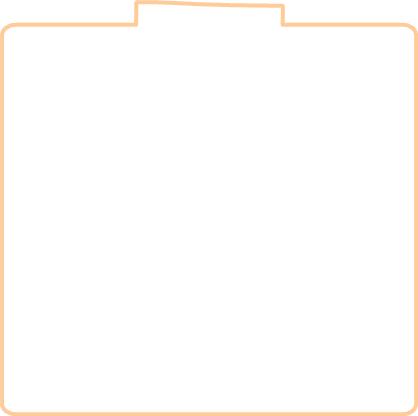 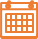 Отчетный период – 
с 1 января 2023 года по 31 декабря 2023 года *
 
Отчетная дата – 
31 декабря 2023 года **
лицами, замещающими МУНИЦИПАЛЬНЫЕ должности (депутатами) 
в Совете депутатов города Новосибирска, в соответствии с частью 4 статьи 12.1 Федерального закона от 25.12.2008 № 273-ФЗ «О противодействии коррупции»
*сведения представляются за отчетный период – 
разделы 1, 2, 7 Справки

**сведения представляются на отчетную дату – 
разделы 3, 4, 5, 6 Справки
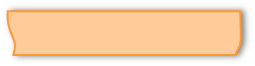 В КАКОЙ ФОРМЕ?
ЧЕМ РУКОВОДСТВОВАТЬСЯ ПРИ ЗАПОЛНЕНИИ СПРАВКИ?
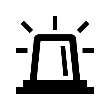 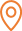 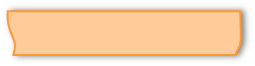 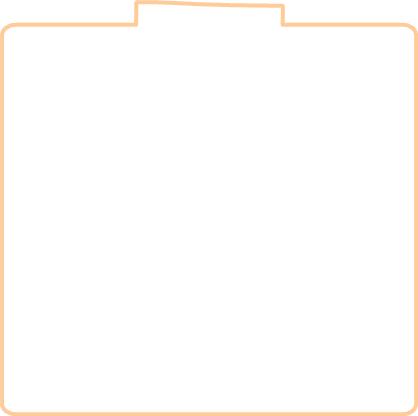 ОРГАН, В КОТОРЫЙ  ПРЕДСТАВЛЯЮТСЯ СВЕДЕНИЯ?
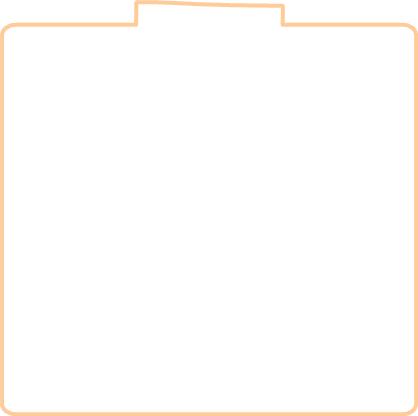 Методическими рекомендациями по вопросам представления сведений о доходах, расходах, об имуществе и обязательствах имущественного характера и заполнения соответствующей формы Справки в 2024 году (за отчетный 2023 год), подготовленными Министерст-вом труда и соц. защиты РФ, размещены:
https://mintrud.gov.ru/ministry/programms/anticorruption/9/5
1) По форме СПРАВКИ, утвержденной Указом Президента РФ  от 23 июня 2014 года № 460
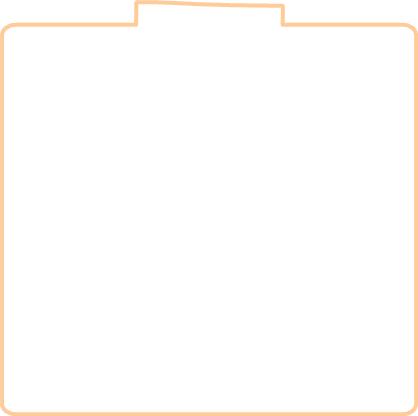 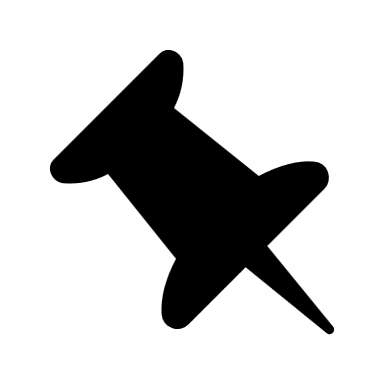 1) в отдел по профилактике коррупционных и иных правонарушений администрации Губернатора Новосибирской области и Правительства НСО;
2) в отдел муниципальной службы и кадров Совета депутатов города Новосибирска (через уполномоченное лицо)
Актуальная версия специального программного обеспечения «Справки БК» 2.5.5 от 31.01.2024 размещена по адресам:

1)http://www.kremlin.ru/structure/additional/12
2)https://gossluzhba.gov.ru/anticorruption/spravki_bk
Для обеспечения полноты и корректности представляемых сведений необходимо в новой версии программы открыть Справку за отчетный 2022 год и внести в неё соответствующие коррективы! 

2)По форме УВЕДОМЛЕНИЯ, утвержденной Законом НСО от 10.11.2017 № 216-ОЗ
ОБРАЩАЕМ ВНИМАНИЕ НА СЛЕДУЮЩЕЕ:
Сведения о получении дохода от продажи, о приобретении, наличии, об отчуждении в результате безвозмездной сделки 
цифровых финансовых активов, цифровых прав, включающих одновременно цифровые финансовые активы и иные цифровые права, утилитарных цифровых прав, цифровой валюты, отражаются в соответствующих разделах Справки
разделе 1,
разделе 2, 
подразделах 3.3., 3.4.,3.5. раздела 3, 
разделе 7
3. В разделе 2 расходы отражаются ЕСЛИ:


в 2023 году депутатом, его супругой(ом) и (или) несо-вершеннолетним ребенком 
СОВЕРШЕНА(Ы) СДЕЛКА(И) по приобретению земельного участка, другого объекта недвижимости, транспортного средства, ценных бумаг, акций (долей участия, паев в уставных (складочных) капита-лах организаций), цифровых финансовых активов, цифро-вой валюты
 + 
сумма сделок ПРЕВЫШАЕТ общий доход депутата и его супруги (супруга) за ТРИ предшествующих года, (за 2020, 2021, 2022 годы).
5. При заполнении 
раздела 4:

указывать, в том числе счета, открытые для погашения кредита;

запрашивать справки (выпис-ки по счетам) в банках и иных кредитных организациях, в личном кабинете налогоплательщика, в мобильных приложениях банков в рамках Указания Банка № 5798-У от 27.05.2021, содержащие сведения:
об остатке средств на каждом счете на 31.12.2023;
о сумме дохода (капита-лизация, %) за 2023 год по каждому вкладу (счету), в том числе закрытому на 31.12.2023;
о размере обязательства (оставшегося непогашенным долга) по состоянию на 31.12.2023;
о движении суммы денежных средств, поступивших на счета за 2023 год (если ОБЩАЯ сумма таких денежных средств превышает общий доход депутата и его супруги (а) за отчетный период и два предшествующих года (за 2021, 2021 и 2023 годы). Для счетов в иностранной валюте суммы указываются в рублях по курсу Банка России на отчетную дату.
ОБРАЩАЕМ ВНИМАНИЕ:
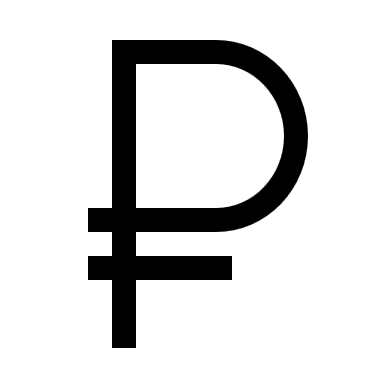 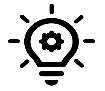 1. Титульный лист        
1) Фамилия, имя, отчество, паспорт, свидетельство о рождении, адрес места регистрации и проживания депутата – указываются на дату представления Справки!    
2) При заполнении Справки лицом, замещающим муни-пальную должность на не-постоянной основе, указы-вается муниципальная должность и основное место работы (должность) или род занятий. 
Если Сведения представ-ляются в отношении несовершеннолетнего ре-бенка, то в графе «род занятий» рекомендуется указывать образова-тельную организацию, обучающимся которой он является , или «находится на домашнем воспитании».
3) При заполнении Справки лица, зарегистрированного в качестве индиви-дуального предпринимате-ля, рекомендуется указывать соответствующий статус.
В этом случае - к Справке прилагаются ВСЕ документы, подтверждающие совершение сделки!

(договор купли-продажи, кредитный договор, выписка ЕГРН и т.д.)
4. Раздел 3 
Характеристики объектов недвижимого и движимого имущества должны быть указаны в точном соответствии с инфор-мацией, содержащейся в доку-ментах о правах на них (выписка из ЕГРН: номер записи и дата, паспорт транспортного средства и т.д.). 
Указанные сведения мoгут быть получены через:
1) Интернет сайт Росреестра (https://lk.rosreestr.ru/eservices/real-estate-objects-online);
2)Личный кабинет налогопла-тельщика(https//lkfl2.nalog.ru/lkfl);
3) Портал «Госуслуги» (https:www.gosuslufi.ru/)/

Указываются ВСЕ объекты недвижимости, принадлежащие депутату, его супруге (супругу) и (или) несовершеннолетним детям на праве собственности, незави-симо от того, когда они были приобретены, в каком регионе РФ или в каком государстве зарегистрированы.
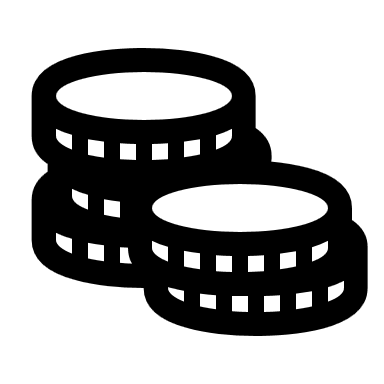 2. Раздел 1 
При заполнении данного раздела Справки не следует руковод-ствоваться только содержанием термина «Доход», определенным в статье 41 Налогового кодекса РФ, поскольку в целях представления сведений под «доходом» при-меняется более широкое понятие. 
Полученные доходы указы-ваются без вычета налога!
Поможет при заполнении раздела:
1) Личный кабинет налогопла-тельщика  (https//lkfl2.nalog.ru/lkfl);
2) Портал «Госуслуги» (https:www.gosuslufi.ru/)/
3) Мобильные приложения банков
Необходимо сохранять договоры купли-продаж (сумма дохода от реализации недвижимого имущества, транспортных средств и иного имущества указывается в соответствии с подтверждающими документами)
Заполняется графа 6 раздела 4 Справки
6. Депутатам,  подписанную СОБСТВЕННОРУЧНО (на последней странице) СПРАВКУ (на бумажном и электронном носителях в тождественных вариантах!)  или УВЕДОМЛЕНИЕ (на бумажном носителе) необходимо представить ЛИЧНО):

-либо уполномоченному должно-стному лицу в отдел муниципа-льной службы и кадров Совета депутатов города Новосибирска (т. 227-44-18, к. 328);
-либо в отдел по профилактике коррупционных и иных право-нарушений администрации Губер-натора НСО и Правительства НСО
(т. 238-66-98, к. 232) 
СПРАВКИ рекомендуется распеча-тать и подписать в течение одного дня (одной датой). Не допускаются дефекты печати в виде полос, пятен (при дефектах картриджа принтера). СПРАВКИ не следует прошивать и фиксировать скрепкой.
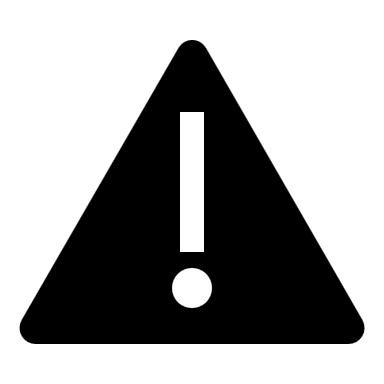 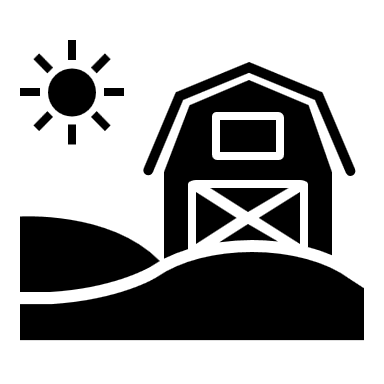